Порядок субсидирования проектов возобновляемых источников энергии (ВИЭ) в рамках Правил предоставления финансовой поддержки по реализации механизма снижения рисков инвестирования малых проектов возобновляемых источников энергии
Субсидирование части основного долга по кредиту
ЦЕЛЬ ПРОГРАММЫ: снижение рисков инвестирования в возобновляемые  источники энергии.
Маломасштабный проект ВИЭ (проект) – проект - комплекс мероприятий, направленный на проектирование, дизайн, планирование, расчёт, закупку, строительство, монтаж и внедрение технологий возобновляемых источников энергии, реализуемый путем приобретения и/или строительства и/или модернизации и/или реконструкции и/или капитального ремонта основных средств, приобретения биологических и/или нематериальных активов (в том числе расходы по НДС).
2
Основные условия для СММП
Участники программы: 
юридическое лицо, физическое лицо – индивидуальный предприниматель, за исключением государственных предприятий и некоммерческих организаций
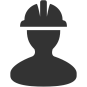 Сумма кредита: без ограничений
Ставка вознаграждения: без ограничений
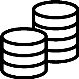 Целевое назначение: Инвестиции/пополнение оборотных средств (для целей выработки электрической и/или тепловой энергии, и иных видов использования, связанных с извлечением возобновляемой энергии из окружающей среды)
Размер субсидий: не более 112 500 000 (сто двенадцать миллионов пятьсот тысяч) тенге для уменьшения суммы основного долга по кредиту. Не более 35% от первоначальной суммы кредита
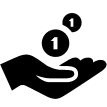 Срок ввода объекта в эксплуатацию/завершения проекта, не более 150 календарных дней с даты принятия положительного решения о субсидировании проекта Фондом
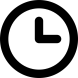 2
Порядок 	заключения	 договора субсидирования
2
4
1
5
3
5 ШАГ (мониторинг и выплата субсидии)
Технический эксперт 2 или компания проводит мониторинг реализации проекта на соответствие заявленным характеристикам.
Выплата субсидии для снижения основного долга по кредиту.
4 ШАГ (Кредитный Комитет ДАМУ)
Принимает решение о предоставлении или не предоставлении финансовой поддержки.
Решение заседания оформляется протоколом.
Заключают трехсторонний Договор субсидирования.
2 ШАГ (ДАМУ)
Принимает заявку, отрабатывает укомплектованность и отправляет на рассмотрение Техническому эксперту 1
3 ШАГ (Технический эксперт 1)
Осуществляет оценку на соответствие условиям Правил, оказания общей поддержки реализации Механизма
Направляет заключение в Кредитный Комитет ДАМУ.
* Экспертная группа не имеет права голоса
1 ШАГ (ЗАЯВИТЕЛЬ)
Заявитель предварительно получает одобрение банка на финансирование
Заявитель заполняет заявку соответствующей формы и обращается в ДАМУ
*проект соответствовать перечню технологий ВИЭ, классификатору ОКЭД и не превышать лимит Правил
Реализация
проекта
ВЫПЛАТА СУБСИДИИ
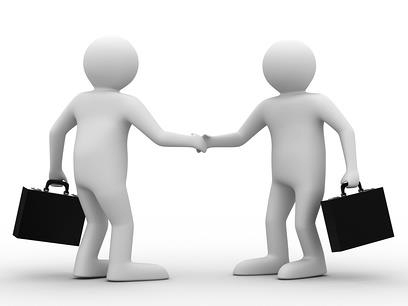 Акт ввода в эксплуатацию
150 дней
* Технический Эксперт 1
** Технический Эксперт 2 – не связанный с Техническим Экспертом 1
Требования к проекту
Проект, предусматривающий технологии ВИЭ, для целей выработки до 1 МВт: Электроэнергии, тепла, ГВС.
Специализированная сервисная компания (энергосервисная)
Владелец объекта (здания, инженерные сети и системы, источники производства энергии и пр.)
Подрядная организация строительства
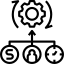 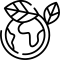 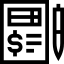 Требования к проекту
Объекты общественной и/или частной инфраструктуры, так и в качестве самостоятельного объекта
Максимальная сумма субсидии – 112,5 млн. тенге
(кредит только в национальной валюте)
Минимальные требования к проекту:
Солнечные электрические станции (СЭС);
Солнечные коллектора;
Мини ГЭС;
Ветровые электрические станции (ВЭС);
Тепловые насосы;
Биогазовые станции;
Котельные на твердой биомассе
эффективность использования природных ресурсов;
снижение уровня негативного воздействия на окружающую среду, 
повышение энергоэффективности/энергосбережения
Инвестиции (приобретение и/или строительство и/или модернизация и/или реконструкция и/или капитальный ремонт основных средств)
	Пополнение оборотных средств для подрядной организации